Lingua Franca

		Whether we say inter homines or inter hominibus does 
		not concern a man who only wishes to know the facts. 
		And likewise, what is a barbarism but pronouncing a word 			differently from those who spoke Latin before us? (. . .) What is 			correctness of diction beyond sustaining usages that happen  to 		be hallowed by the authority of former speakers? 

					(Augustinus, de doctrina christiana)
Ulla gudnason, Institute for language and culture, Royal Danish Defence College
Nr. 1   06-05-2013
[Speaker Notes: Around the year 400]
the Problem
The Stanag and its origins
Lesser taught languages
English
Cultural awareness  (and a lingua franca)is necessary for a world citizen of the globalized world
Nr. 2   06-05-2013
[Speaker Notes: Interagency Language Roundtable  (from US Foreign Service)Hope i’ll still be in good standing when I’ve said what I want to say:
We have to get rid of or rewrite the STANAG in testing and may be even in teaching English  because we need to remove the native speaker as the yardstick for proficiency
START SÅDAN: jeg synes vi har brug for en ny STANAG (ikke til lesser taught languagesby all means keep the STANAG as it is, here we need the knowledge of culture, culturally specific situational awareness )  Gør rede for historien , state department etc. Vi kunne tage level 5 væk og alle henvisninger til en native speaker.
Vi kunne i steder tale om Highly proficient speaker of English som den der ikke forstyrres af dette eller hint. 
Highly proficient må i dag betyde 'være i stand til at kommunikere internationalt'

It would solve some of our problems at the higher levels where it is claimed that we need to know about the culture, that we must almost be like natives that our vocabulary, pragmatics, idiomatic mastery must be the same as that of native speakers in the UK, the USWe must of course always bear in mind that  thought patterns are embedded in the English language and we must know enough about those to protect us against being brainwashed  or whatever, but we do not need to have any knowledge as such about the culture, the way we should behave in that culture as our use of English is purely instrumental and we mostly use it to speak to nationals from other non native countries.]
Away From Integrative motivation
Lingua franca speakers have no real integrative motivation

ELF speakers have an instrumental motivation, presumably

The goal should be that we learn how to communicate our own ideas and culture to each other
Nr. 3   06-05-2013
[Speaker Notes: In the ELF context, intercultural communication should not mean that the non natives learn how to talk to the natives, but it should mean that both parties are willing to converge on a common linguistic and pragmatic plane and be willing to make concesssions to make communication flow (Ranta in Mauranen, 2009]
ELF- let’s get to the definitions
ELF (English as a Lingua Franca) is understood to be English used as an auxiliary language by participants in a act of communication who do not share each others’ native tongues, but it may apply to interactions which involve native speakers as well.

ELF usage always implies a language contact situation to which speakers bring their respective native language competences 
 
ELF situations involve the continuous monitoring of the success of one’s contributions and, consequently, adaptive behavior, i.e. linguistic negotiation in a broad sense
Nr. 4   06-05-2013
[Speaker Notes: what we know about human communication,
How we use various grammatical structures in our own language 

We might find things that work well for us in international  environments and these good things may in time create usage habits in the course of time (in reasonably stable contact environments). 
Clearly, however, as Seidlhofer (2007) and other researchers have emphasized, ELF represents a type of process, a context of use (or varying usage frameworks), and should not be viewed as “a variety”; it is important to recognize its diversity and interactive character..
 ELF, in contrast to EFL, is viewed as “different rather than deficient” and “seen as a crucial
bilingual pragmatic resource” (Jenkins et al. 2011: 284]
Down to the nitty gritty of ELF
Research efforts
Corpora (VOICE/ELFA)
Phonetics (Jennifer Jenkins)
An ELF core ?
Nr. 5   06-05-2013
[Speaker Notes: It is foolish, some of the researchers say to keep claiming something wrong, if proficient speakers do it all the time, and it does not seem to bother any one but the English teacher]
VOICE corpora     http://www.univie.ac.at/voice/page/corpus_description
These are among the features  that should not be considered mistakes in ELF, according to Barbara Seidlhofer (and many others):
Missing –s in 3person singular
Who / which used interchangeably
Omitting definite and indefinite articles or the opposite not following NS norms
Using verbs like do, have, make, put , take a lot (verbs of high semantic generality)
Extra redundancy 
replacing infinitive-constructions with that-clauses
 overdoing explicitness 
Using non-correct form of tag questions
Nr. 6   06-05-2013
[Speaker Notes: Tell about the vienna thing.
As all these based on scant material (some 30 hours of recording in an academic setting, both informal and formal situations. Mostly students who arehelpful to each optehr and for whom the exchange is not a very )
Transcribed and analyzed
Results:
For instance, Barbara Seidlhofer who is the driving force behind the Vienna school of ELF studiesanalyszed the materila. What is mostly done is to see where misunderstandings arrive, and where mistakes are met (according to oldfashioned NS norms, and then see what the misundertsandings were based on, and if the mistakes mattered 
She found that the following feartures (or mistakes as we would like to call it) had no adverse effect om understanding and that it was something shared by many , many ELF speakers from varied backgrounds


Other things noticed on how understanding is created in this corpora (also seen in other reasreach)
Laughter is used as a substitute for verbal back-channels 

Pausing assume the function of markers of topic and phase boundaries, replacing the discourse markers usually used for these functions (Meyercord)
And the conclusion to some of this is that

ELF is  a form of intercultural communication characterized by cooperation rather than misunderstanding]
The ELFA corpus http://www.helsinki.fi/englanti/elfa/elfacorpus
Some examples og the results from research  made on the ELFA/Michigan http://quod.lib.umich.edu/m/micase/ corpora:

 if-sentences used in ”wrong” way
Existential ‘there is’  plus subject in plural. ”There’s 100 people outside” this is found more often in the native speaker corpus !!!!
Imbedded inversions : not Do you understand what he is saying?” but Do you understand what is he saying ?” (very common in both corpora) 
Overuse of present participle (-ing forms) is on the rise in both NS as well as NNS’s corpora.
Another Finnish reasearcer found that native speakers use more vague expressions  like: ‘stuff like that’ , ‘more or less’, ‘things like that’
Nr. 7   06-05-2013
[Speaker Notes: Corpora in corpus linguistics.
Anna Mauranen important in building this corpus

 ELFA corpus (spoken English as Lingua Franca in academic setting). The informants are academics whi have spent most of their professional life in an international setting. It would Ranta says be somewhat patronizing to call them learners, no matter how their language sounds.
Hun sammenligner med et NS corpus fra Michigan (MICASE, Michigan Corpus of Academic Spoken English) http://quod.lib.umich.edu/m/micase/
From Helsinki UniversityFinland ,  Anna Mauranen is the force behind this one
This corpus was compared (by Elina Ranta) to a native speaker corpus of academic spoken language from Michigan University  She found instances o more ”mistakes” in the NS than in thNNS corpus

Første eksempel på verb-syntactic feature : 

traditionel grammatik siger , at man skal have det sådan i if-sætningen:     I would have left, if she had come   men ELFA corpus'et viser at man også bruger would i if-sætningen (I would have left if she would have come) det regnes normalt for fejl. http://www.helsinki.fi/englanti/elfa/elfacorpus
Hun fortæller morsomt at i en bog gives den forklaring at det kommer fra modersmålene, men så er der mange forskellige konstruktioner i disse modersmål , og de bruges alligevel alle til at forklare den samme 'fejl'. Ja det er sgu meget sjovt.. Hun finder at der er forekomster i Michigan materialet også (men i meget få tilfælde, hvilket hun så omforklarer på lidt utroværdig måde ( 86) Hun tror, at det kunne være noget der er ved at vinde indpas i sproget, simpelthen.
Andet eksempel Det næste er (noget jeg selv kæmper med i mit sprog , ha ha): Existential there is + det skal være "There are some people outside" the plural, og elever straffes for at sige, hvad de siger oftes t"there is some people outside" Her er det helt sjove, at der er flere i Michigan end i ELFA materialet der gør det her. At man altså er artigere og holdersig bedre til normen som NNS i dette tilfælde. ha ha, den er god. Og især den sammentrukne form There's   bruges  foran plural - det er måske blevet en slags fast udtryk, der ikke ses som sammenhængende med det efterfølgende subjekt (både i Micase og ELFA)
Det tredje eksempel er imbedded inversions

Altså ikke Do you understand what he is saying, men Do you understand what is he saying (den tror jeg ikke, vi danskere finder på og jeg er sikker på at det er på grund af vores eget sprog). Men jeg kan godt påp eksemplerne se, at det kunneman let lave, og det viser sig da også , at det ikke er noget specielt for ELF speakers (men er der ting der er det ????) et eksempel: I wonder where does that concept come from.
Hun konkluderer at det vist ikke er en fejl. 
Hun siger at hun også har undersøgt -ing formers popularitet, at den er på fremgang også hos native speakers, så hun konkluderer , at måske er fremmedsrpogede mindre tvungne af den skrevne grammatik, så de bedre viser, hvordan det vil gå med the vernacular, tjah, hvem ved?  
ELF speakere vil måske fordi de nu engang er fletallet start leading the change in the language. (103)

A finnish linguists Metsä-Ketelä, writes that she found that native speakers use more vague expressions like more or less, stuff like that and everything . And that the underuse of this by ELF speakers, make their language sound a little bookish and  stiff

Their question is of course shoul dthe Native speakers be penalized for this????]
Pronunciation in ELF
Jennifer Jenkins’s book  The Phonology of English as an International Language was breaking new ground in 2000 as the first whole book on an ELF core

The core:
Consonant (except for th and dark l)
Appropriate consonant cluster simplification 
Vowel lenght distinction
Nuclear stress
Nr. 8   06-05-2013
[Speaker Notes: She thinks that there are a few things that will hinder intelligibilty, that shoul dbe a core of common rules  and then the rest is up to people and thos eare the things one should teach.
The drilling of native-like pronunciation in class is unrealistic, unnecessar and counterproductive, she says 
You can use  us or uk as a model, but should not use it as norm

Faktisk nærmest konkluderer Jenkins er "NS's ..becoming the least advantaged in international communication. The majority are not only monolingual, but also (perhaps as a result of monolingualism) less skilled at accomodating their English to suit different communication contexts, as well as less quick to accomodate receptively so that they can understand English varieties different  from their own" (33)

Again we see that the most characteristic things in English ,s thirrd person , th , dark l, the phrasal verbs, the things English teachers have used 1000 of hours on are the features least likely to cause unintelligibility]
Discourse communities
To have a discourse community you must have
Common goals
Information exchange
Community specific genres
A highly specialized terminology
High general level of expertise.

But no common world view, it can be a purely  instrumental discourse community with not too much emotional invovement.
Nr. 9   06-05-2013
[Speaker Notes: So now i wnat to take the ELF into another context that of Discourse comunities or even communitie of practice (Lave and Wenger)

John Swales (who is known for his genre analysis) has made this list of defining things 
If you would like to teach or test the language that serves a community of practice, as NATO definitely seems to bethe Hvis man skal undervise i den slags erdet, stadig ifølge Swales(i McKays udlægning) må man lave etnografiske studier, med observationer, participation, interviews, spørgeskemaer, og så videre (p99 heri)man må vide, hvordan teksterne indgår ”within the total social and cultural fabric of a discourse community . Man bør for at lave undervisningsmateriale undersøge instruktionsmateriale på feltet og man må lave diskursanalyse af ngle eksempler på en speciel genre.(McKays udlægning af Swales.]
International organization and English
Ehrenreich studied an international firm as a discourse community by interviewing a great number of employees at great lenght. She found that :
Very relaxed about the language
Developed a shared perspective on what is appropriate
Have en enterprise related and efficiency governed notion of appropriateness
Testing an applicant was done by asking a few questions during job-interview
They are functioning as creative change agents of the language
They actually like this authentic mess of cultures and language
Nr. 10   06-05-2013
[Speaker Notes: Ehrenreich undersøgte et community of practice(stort internationalt firmsa. Hun så hvor afslappet de tog det i sammenligning med i undervisningssystemetSome research results based on LF corpora
"a community of practice is an agregate of peopel who come together around a mutual engagement inan endeavour
brugen af engelsk er et stort issue, men de siger samtidig at deikke tænker overdet, det vil altså sige, at de ikke tillægger det betydning nok til a gøre noget ved det
de finder at effektivitet er vigtigst, men de vurderer også hvadder er acceptabelt og har "developed a shared perspective on what they judge as appropriate or not
"Becoming an expert member of an ELF-speaking business CogP is therefore very much about aquiring this new, enterprise-related as well as efficiency-governed notion of appropriateness concerning the use of English, no matter how far removed this may be from previous ...experience, and acting competently according to it."
"testing an applicants's proficiency in English is done by asking him or her  a few questions during the job interview, which is inmost cases conducted by a group of Germans. An 'appropriate' procedure indeed, because who else would be able to judge the appropriateness of the applicant's English more competently than the members of the relevant CofP" (
 " There are many more ways in whichthe managers I observed act as creative change agents of teh English language. Coining and establishing new words and phrases, ad hoc meaning-making as well as culturally enriching the language by spontaneous translations and mother-tongue metaphors and idiomatic expressions are only some additinal examples of their 'pragmatic resourcefulness', which reflects their essentially pragmatic attitude towards language innovation and variation." (140)
man foretrækker dette mere åbne farvand"'corporate cMost interview partners actually prefer such a multicultural mix of social deixis to a homogenized approach , which might be imposed on them in the name of aulture'. They prefer this authentic mess of the local cultures involved." (141) Så at de ikke bruger ENL, betyder påingen måde, at man er i et kulturløst og kulturfrit miljø, tværtimod.
de implicerede parter frostår hinanden udmærket,selvom en udenfrotående (for eksempel en linguis) slet ikke forstår det og tolker deres samtakle som noget der mangler noeget avoidance og den slags, men de har ikke brug for det, forståelsen er der gennem deres cofp
- so what's the fuss about, som Ehrenreich siger side 145]
Ehrenreichs research-design might be used as a model for researching what NATO speak is . Her method was an ethnographic multi-method approach in collecting material

28 in-depth interviews
observation of meetings , video-conferences, dinner parties
She followed two executives around for a whole day
300 minutes of recording of telephone calls, meetings, video-conferences, speeches
She spent 30 days in the corporation’s headquarters.
Nr. 11   06-05-2013
[Speaker Notes: In stead of talking abouyt native speakers we might talk about experts
seRampton, der foretrækker begrebet expertise frem for native speaker standard, det er ganske godt i ELT journal, 44: 97-101, 1990,dette citat fra p 98-9:
Although they oftn do, experts do not have to feel close to what they know about. Expertise is different from identification.
Expertise is learned, not fixed or innate
Expertise is relative, One person’s expert is another person’s fool.
Expertise is partial. People can be  expert in several fields, but they are never omniscient.
To achieve expertise, one goes through processes of certification , in which oneis judged by other people. Their standards of asssessment can be reviewed anddisputed.
(citeret her p 30).]
The politics of English as Lingua FraNca
Language and Power
English as imperialistic endeavour
Disempower the native speakers
The backlash
Nr. 12   06-05-2013
[Speaker Notes: Ad A Things are not always so easy
Why should they want to undertstand us, what’s in it for them
If you look at some research  (for instance Wolff 1950) 
En undersøgelse af  attituder til sprog ( Wolff 1950) viste at to grupper med meget ens afrikanske sprog havde helt forskellige opfattelser af de to sprogs forhold til hinanden. Den stærke majoritetsgruppe, der ser ned på minoritetsgruppen , siger at de intet kan forstå af hvad den anden gruppe siger. Mens den foragtede minoritet soger, at de forstår hvert ord af det sprog de andre bruger.
Det minder om situationen mellem svenskere og danskere. Enhver Stockholmer med respekt for sig selv, der har den mening at danskere ikke er helt så fine som svenskere,  siger at han ikke kan forstå dansk. Noget der er helt latterlig i danske ører, fordi vi jo ved at vi er meget bedre end svenskerne.
Og det kunne måske svare til At englændere påstår at de ikke kan fprtå hvad udlændinge siger, de sætter et fåret ansigt op, som om det man sagde var aldeles tosset, noget der ikke sker mellem non-natives

Disemposer the native speaker

Ad B
The world in which  (the ELF speakers) operate  is one where linguistic neo-imperialism maintains inequalities between speakers of English and other languages, within a framework of exploitative dominance, through penetration, fragmentation, marginalisation, and supremacist ideologies in discourse, much as in earlier linguistic imperialism. (Philipsson , 2006)

Ad C
As ELF diverges further from standard varieties in the UK, the US, Ireland or Australia, these countries too could become diglossic, and native speaker English become a sociolinguistically marked variety, no longer acceptable in international contexts” (Coleman, 2006)

But then again th eother extrenme, those who see the non  native speakers as deservedly without power ”International English is a mere euphemism for, or politically correct equivalent of, Intermediate English”  (M.Lewis, 1995)]
Latin versus English
Why Latin Worked
What to do with our latter-day lingua Franca ?
Nr. 13   06-05-2013
[Speaker Notes: Well we once had a lingua franca so why cant we have one again , talk about latin a little
LATINIt was not a native language
It was a community of practice.
You were educated into it, you became a menber of the world of academe through appropriating this language that changed very slowly and in a regulated fashionNative speakers did not exist any more,  everyone learnt the same language, studying the same book, and the language did not evolve – noone was privileged (may be it wa ssomewhat easier for the Italians, but not for the man in the street  - it was a langyuage embedded in the academic etc  community of practice.

ENGLISH
The problem with making a corpora of ELF is, a s I see itm, that the next encounter will create something new between two diferent spekares from two different language background sfuind acommon ground. Anmd therefore making a corpora or any other norm of EGFL is just imposing a new norm, so why not just keep the NS norm and go with it – make allowances, look at practice commu7nities and see what they do with thelanguage the shortcuts the common understanding thsio take sresearch , descriptive reearch and  a research project for easc community of practice but I think that is the only thing feasible.]
Final remark 
What do you all think ?  I just wanted to illustrate how can we look at it. Did you get what was I saying?
The teachers and testers of The Military English has to rethink their practices. Even those of us which are here today.
All this is very interesting to discuss about, no!
Nr. 14   06-05-2013
The floor is yours !
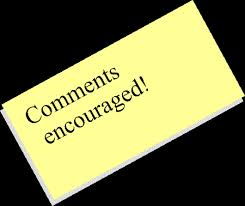 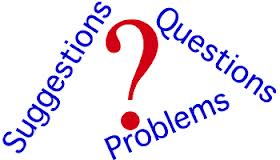 Nr. 15   06-05-2013
Bibliography
Journal of English as a Lingua Franca (Vol 1 and 2, 2011 and 2012) 
World Englishes (the journal)
Berns, Margie  : World Englishes, English as a lingua franca, and intelligibility in the journal World Englishes (vol 27, no3/4 2008) interesting critique of Jenkins’s phonological ideology
Byram, Michael :  Teaching and Assessing Intercultural Communicative Competenc   Multilingual Matters, Clevedon, 1997 
Davies, Alan: The Native Speaker: Myth and Reality (i serien Bilingual Education and Bilingualism, nr 38)(ed Colin Baker and Navncy H Hornberger) Cromwell Press. Great Britain  2003
Dovring, Karin: English as Lingua Franca. Double Talk in Global Persuasion (Westport, CT, 1997) 
Ehrenreich: English as Lingua Franca in International Corporations (in Mauranen 2009)
Graddol : English Next (downloadable from the British Council)
Nr. 16   06-05-2013
Jenkins, Jennifer: Phonology of English as an international language (Oxford Univ Press, 2000) 
Mauranen, Anna and Ranta , Elina(eds) English as a Lingua Franca (Cambridge Scholars) Newcastle upon Tyne, 2009
Mauranen, Anna: Exploring ELF, Academic English Shaped by  Non-Native Speakers,   2012 Cambridge Univ Press
 Risager, Karen: Language and Culture, Global Flows and Local Complexity    ( in the Series  Languages for Intercultual Communication and Educational Matters (ed  M Byram and A Phipps)Multilingual Matters, Clevedon, 2006
Seidlhofer, Barbara : Understanding English as a Lingua Franca. Oxford:Oxford University Press , 2011
Wierzbicka, Anna: English: Meaning and culture. New York: Oxford University Press,2006
Nr. 17   06-05-2013
Widdowson i Joefl
Indeed, users, freed from the constraints of conformity, will typically increase feasibility by reducing the irregularities and exploiting the redundancy of the standard code, and will produce lexical re-alignments of formal features as contextually appropriate to their purposes. Thus their alternative version of the possible is motivated by functional need, and in this respect what we see in ELF is an entirely natural, and indeed inevitable, process of linguistic evolution, consistent with the Halliday dictum that the form a language takes is a reflection of the functions it has evolved to serve (Halliday and Matthiessen 2004).

Learners learn the new language by referring it to the language or languages they already know: although English is generally taught monolingually, it isactually learned bi- or multilingually (for further discussion see Widdowson 2003, Seidlhofer 2011). I would suggest that, primed by the experience of their own language, learners quite naturally focus attention on what is functionally salient, give intuitive priority to what is feasible and appropriate, and filter out linguistic features that are surplus to communicative requirement. In short, they develop their own functional grammar. This is not, and cannot be, the same as what they have been taught. But this represents success, not failure.
.......Learners construct their own version of the language they are being taught and this gets carried over and developed further when they escape from the classroom and become ELF users.
Nr. 18   06-05-2013
Widdowson 2
This version is generally taken to be an interlanguage, an interim and inadequate stage of acquisition. The pedagogic task is, in this view, to move learners on towards the final goal of native speaker competence, following the directions determined by the teacher on the advice of the researcher in SLA. This is not unlike the quest for the Holy Grail: the goal is unattainable, not least because it is an illusion. And not only unattainable, but irrelevant anyway. It is surely time to think of a possible alternative. And research on ELF gives an indication of what form such an alternative might take. This research makes clear that ELF users can make effective use of English despite their failure to conform to the kind of competence prescribed by their teachers – one might indeed say because of this failure. For in failing to conform they have developed their own construct, a kind of competence of
their own. They have, in Halliday’s (1975) terms learned how to mean in English, and this provides them with a capability for further learning as they
exploit and extend this competence as and when this is functionally necessary for different communicative purposes in different contexts of use (for a discussion of capability, see Widdowson 2003). It would seem to make sense to try to
understand what learners know of English, how they know and use it: to identify what aspects of the virtual language learners abstract from the data, what they notice, what they focus on as salient and essential and what they edit out as not – what, in short, they make of the language. And then to adjust teaching accordingly. This would be the use of learner language: not to identify what is to be corrected, but what is to be encouraged – a genuine learner-centred approach.
What form such adjustment might take is, of course, an open question.
Nr. 19   06-05-2013
GRADDOL On the  theory of imperialism
The concept of linguistic imperialism, such as put forward in Robert Phillipson’s ground-breaking book in 1992, does not wholly explain the current enthusiasm for English which seems driven primarily by parental and governmental demand, rather than promotion by anglophone countries. Trying to understand the reasons for the continuing adoption of English and its consequences within the imperialism framework may even have the ironic effect of keeping native speakers centre-stage, fl attering their self-importance in a world that is fast passing them by. It may also distract from the new forms of hegemony which are arising, which cannot be understood simply in terms of national interests in competition with each other.
Nr. 20   06-05-2013
[Speaker Notes: Spring denne slide over, men lad den stå]
The native speaker as an unreachable model
Native speaker knowledge is abstracted from the experience of primary socialization whereby language, culture and social identity are naturally and inseparably inter-connected. Non-native speaker ELF users experience the language very differently, as an extension of a language resource they already have, acquired through secondary socialization and separated from these primary and inherent connections with culture and identity.
-------what if we dispense with the normal member of a native speaking community? What if we forget about making normative judgements and ask instead, how ELF users construct their own reality by making appropriate and feasible use of language that is not possible in these terms and not normally performed by native speakers (Widdowson)
Nr. 21   06-05-2013
[Speaker Notes: Tag denne væk]
Does intercultural competence become more important , is it something we must teach and test?

How can mutual intelligibilty be safeguarded when the conditions, contexts and communicators in any instance of cross-cultural communication are not identical or stable? (Margie Berns)
Peopel have never wanted to folow anyprescrivbed laguage code , esperanto and Volapük never caugt on, so why would ELF as a code
The ELF effort should rather be to awareness ofknowing about ways of using language in communication and not simply being able to reproduce particular features of a langauge., gaining in lingusitic tolerance.
Nr. 22   06-05-2013
What I’ll talk about
We use English – we teach it we test it. But what kind of English? 

We have the STANAG 6001 , but is it the right or only tool when it comes to English as a tool for global communication?
English as a Lingua Franca, or ELF
What does the ELF research say
What do others say about it
What do I think about this
What else can we turn to?
Nr. 23   06-05-2013
[Speaker Notes: I’ll foray into the muddy waters of what is said about the role of Englsih in the world today, But in order not to get sucked into the swamp, (or inrather in order for me to get there within 20 minutes, , I’ll skip from  quickly across the landscape.
I’llBefore we even get to the NATO speak . I’d like to eadrees the question more broadly of what we mean by Englsh.
It especially means English words and phrases generally understood throughout the English-speaking world as opposed to localisms
English as an international language (EIL) is EAL with emphasis on learning different major dialect forms; in particular, it aims to equip students with the linguistic tools to communicate internationally.[citation needed] Roger Nunn considers different types of competence in relation to the teaching of English as an International Language, arguing that linguistic competence has yet to be adequately addressed in recent considerations of EIL.[3]]